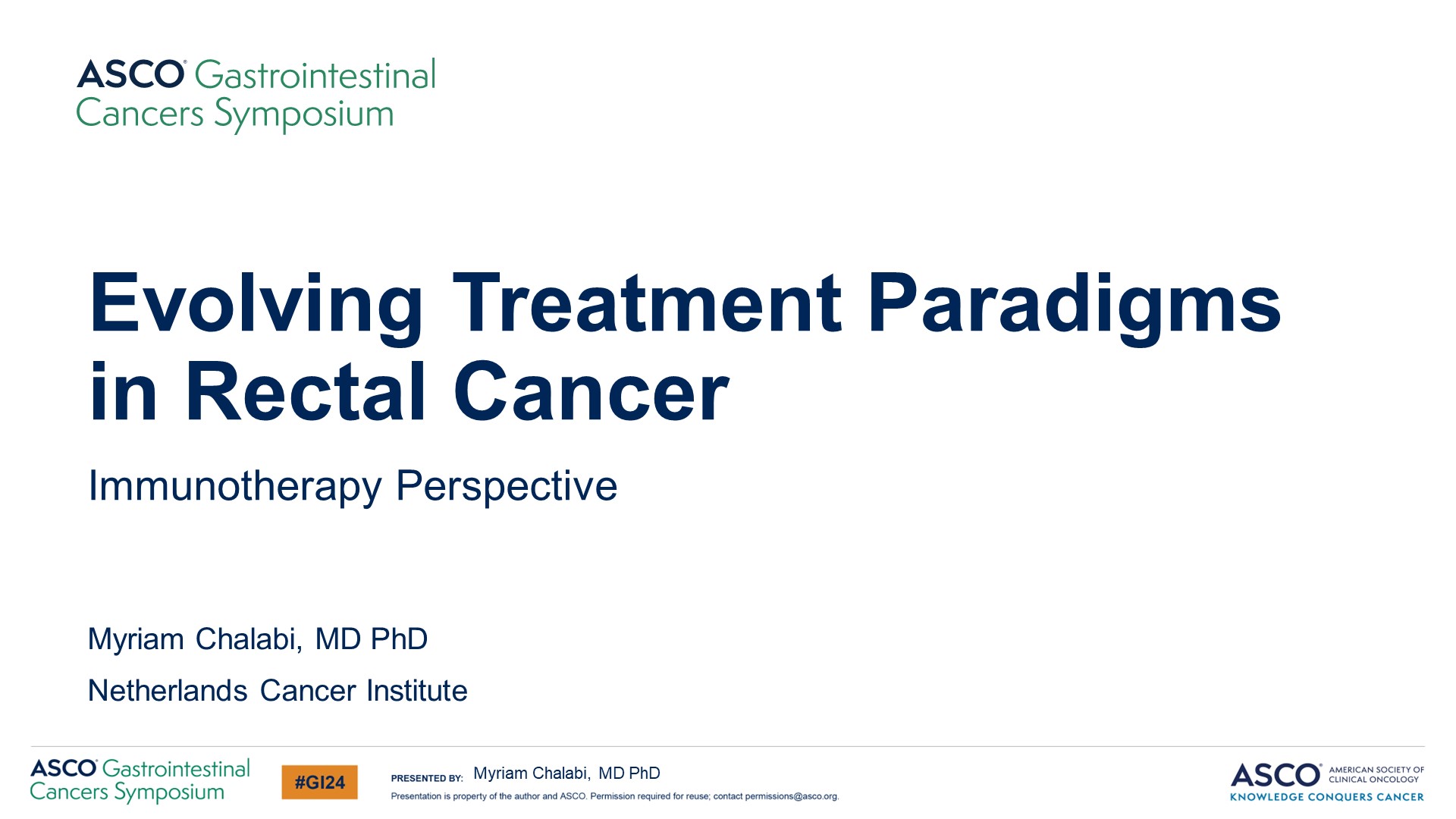 Evolving Treatment Paradigms in Rectal Cancer
Content of this presentation is the property of the author, licensed by ASCO. Permission required for reuse.
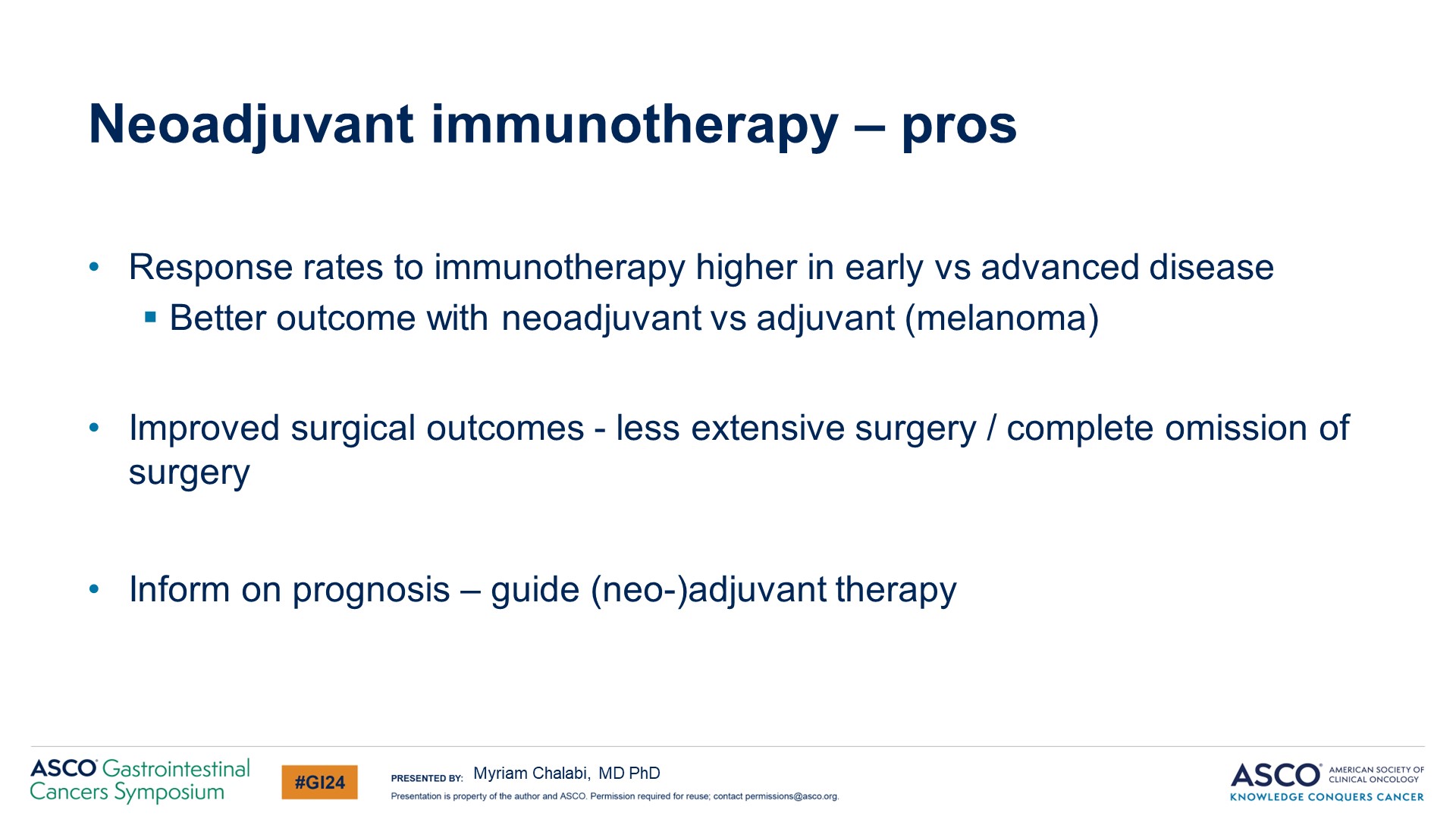 Neoadjuvant immunotherapy – pros
Content of this presentation is the property of the author, licensed by ASCO. Permission required for reuse.
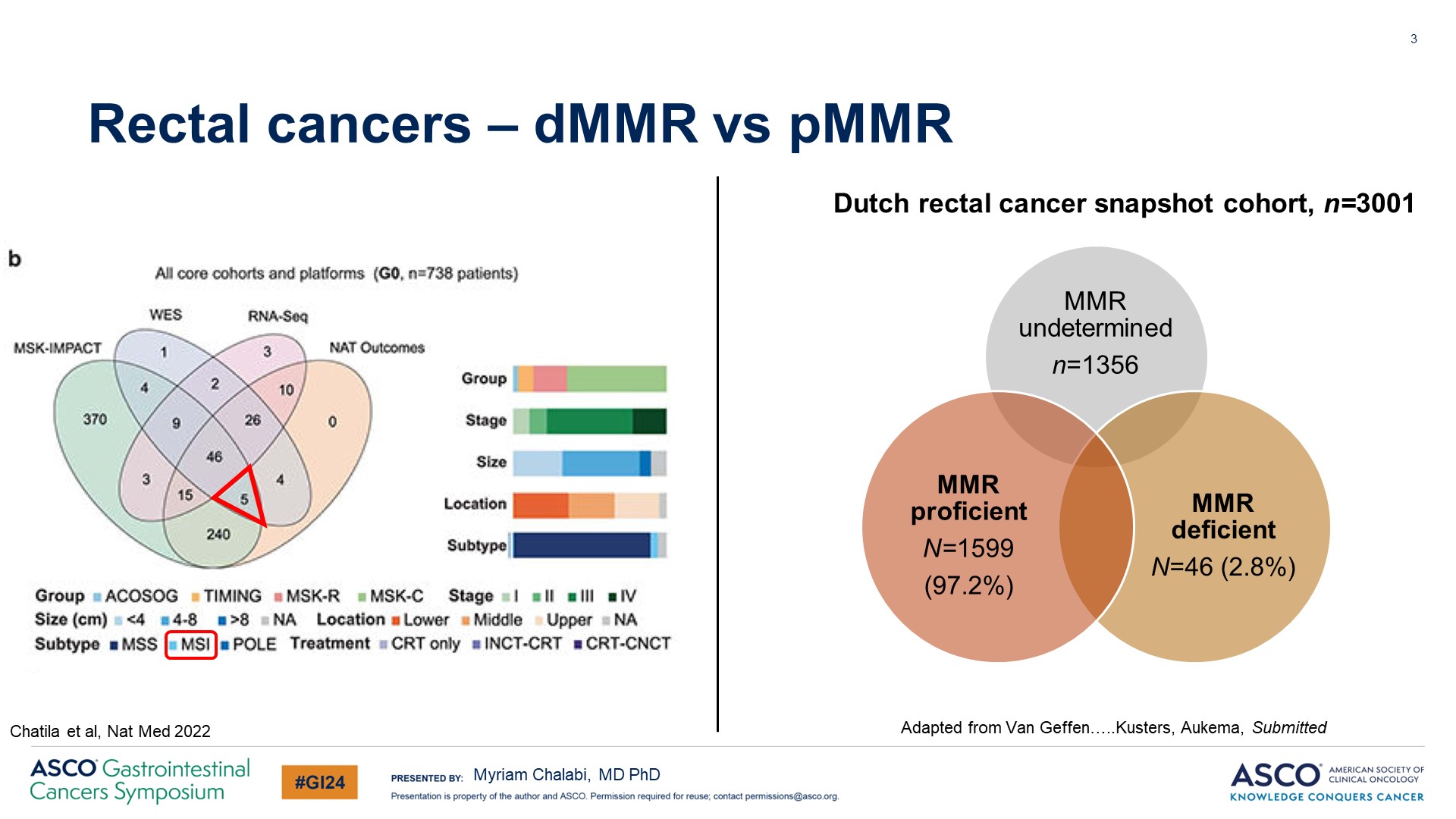 Rectal cancers – dMMR vs pMMR
Content of this presentation is the property of the author, licensed by ASCO. Permission required for reuse.
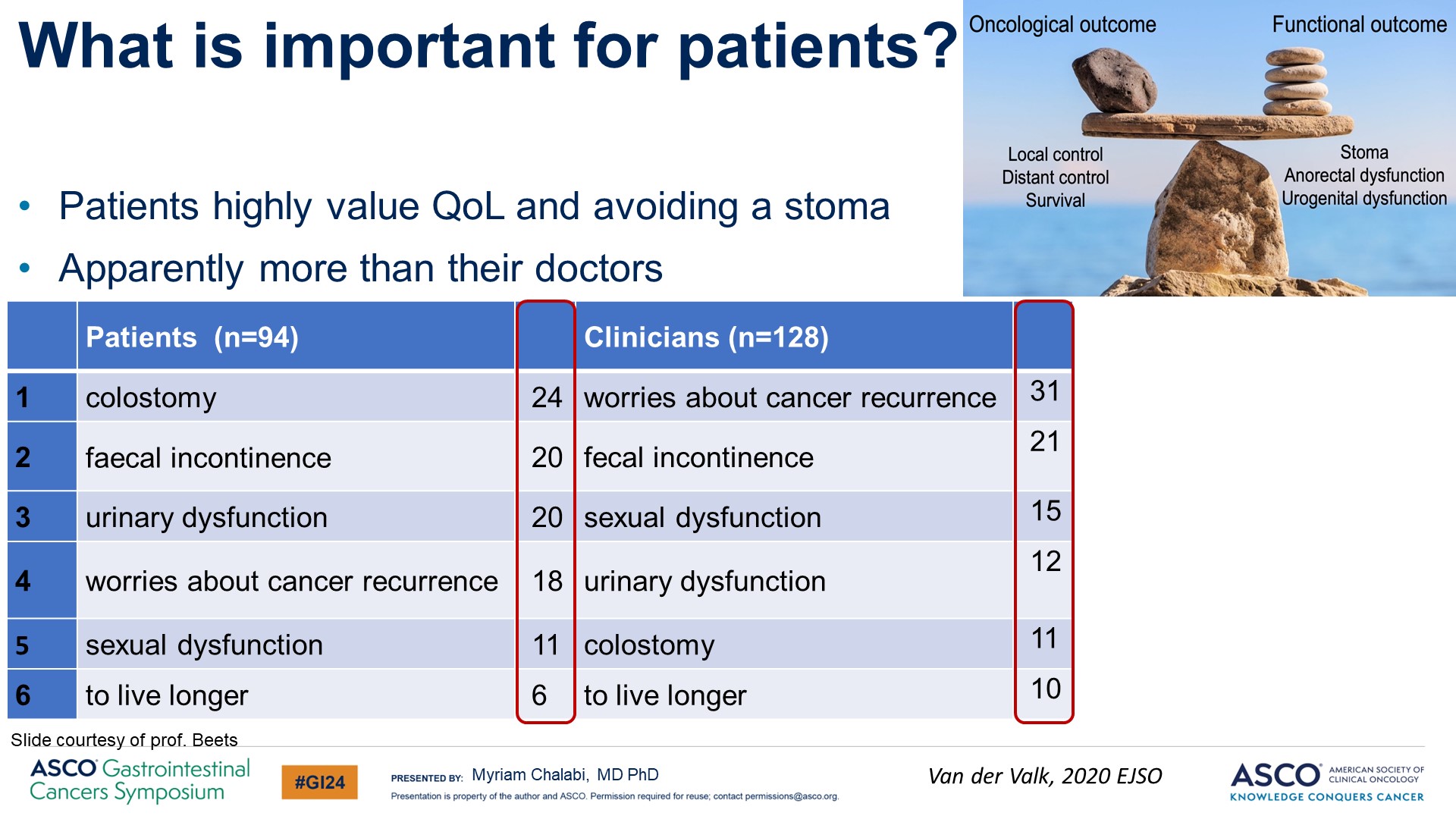 What is important for patients?<br /><br />
Content of this presentation is the property of the author, licensed by ASCO. Permission required for reuse.
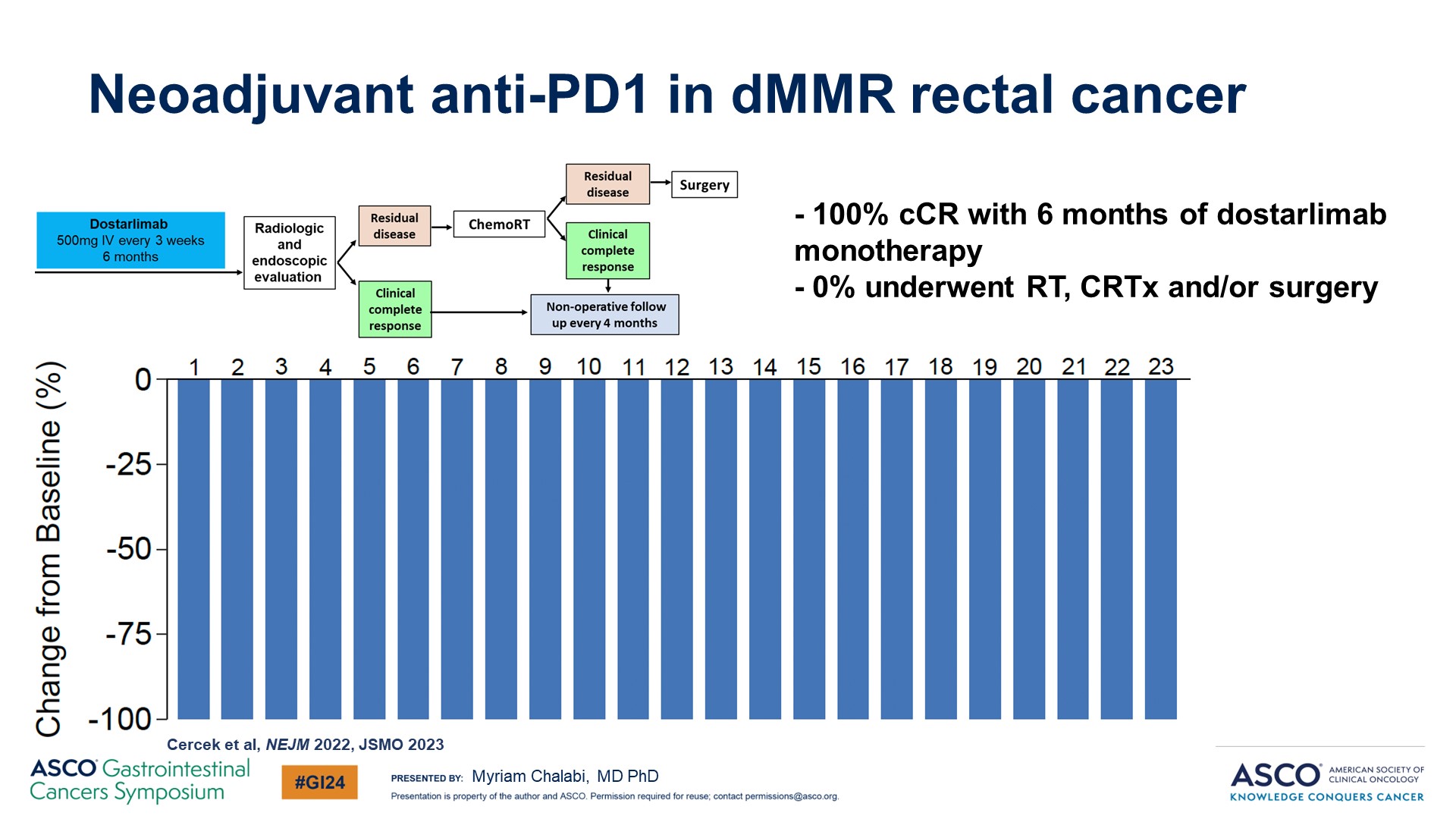 Neoadjuvant anti-PD1 in dMMR rectal cancer
Content of this presentation is the property of the author, licensed by ASCO. Permission required for reuse.
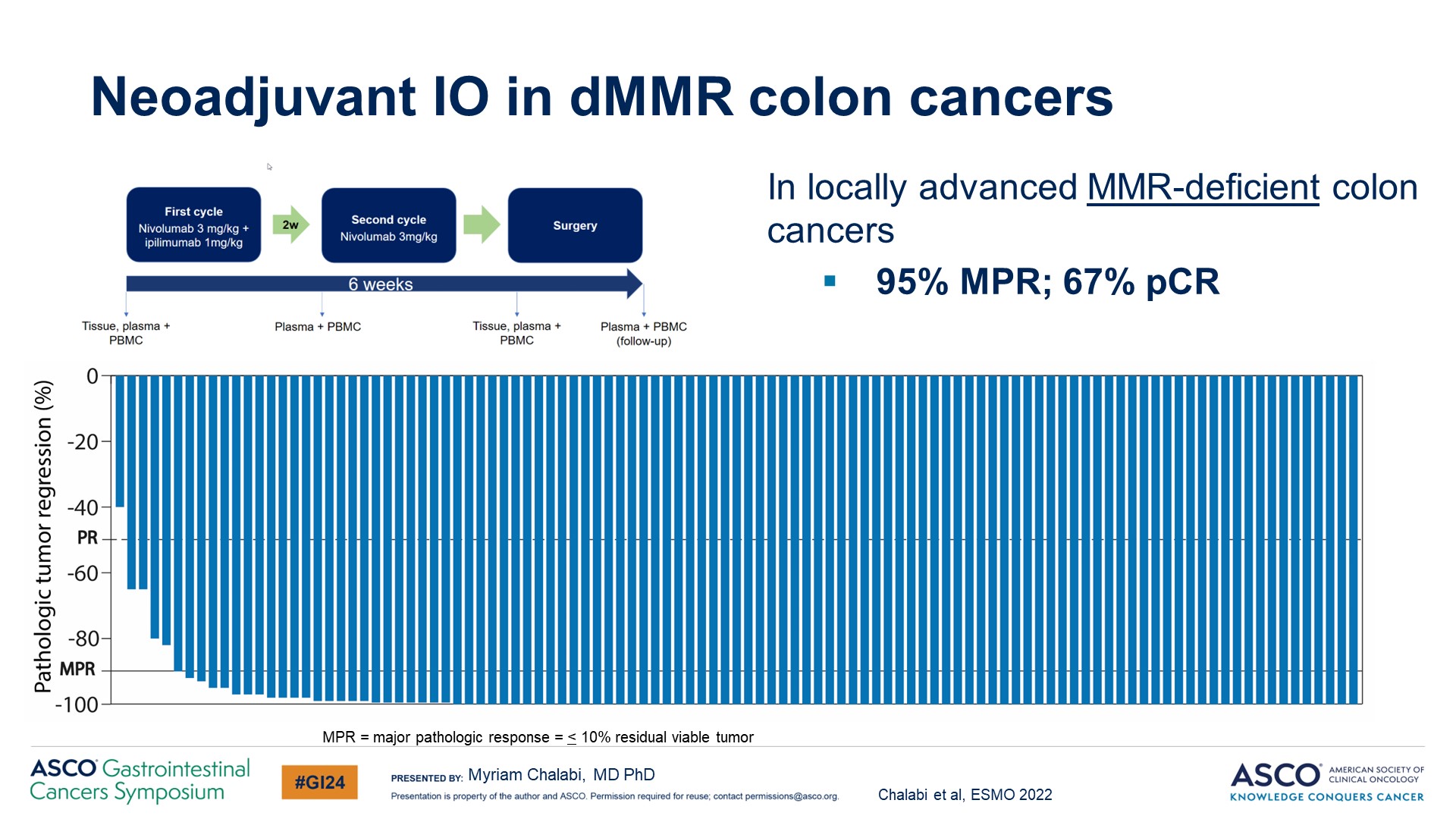 Neoadjuvant IO in dMMR colon cancers
Content of this presentation is the property of the author, licensed by ASCO. Permission required for reuse.
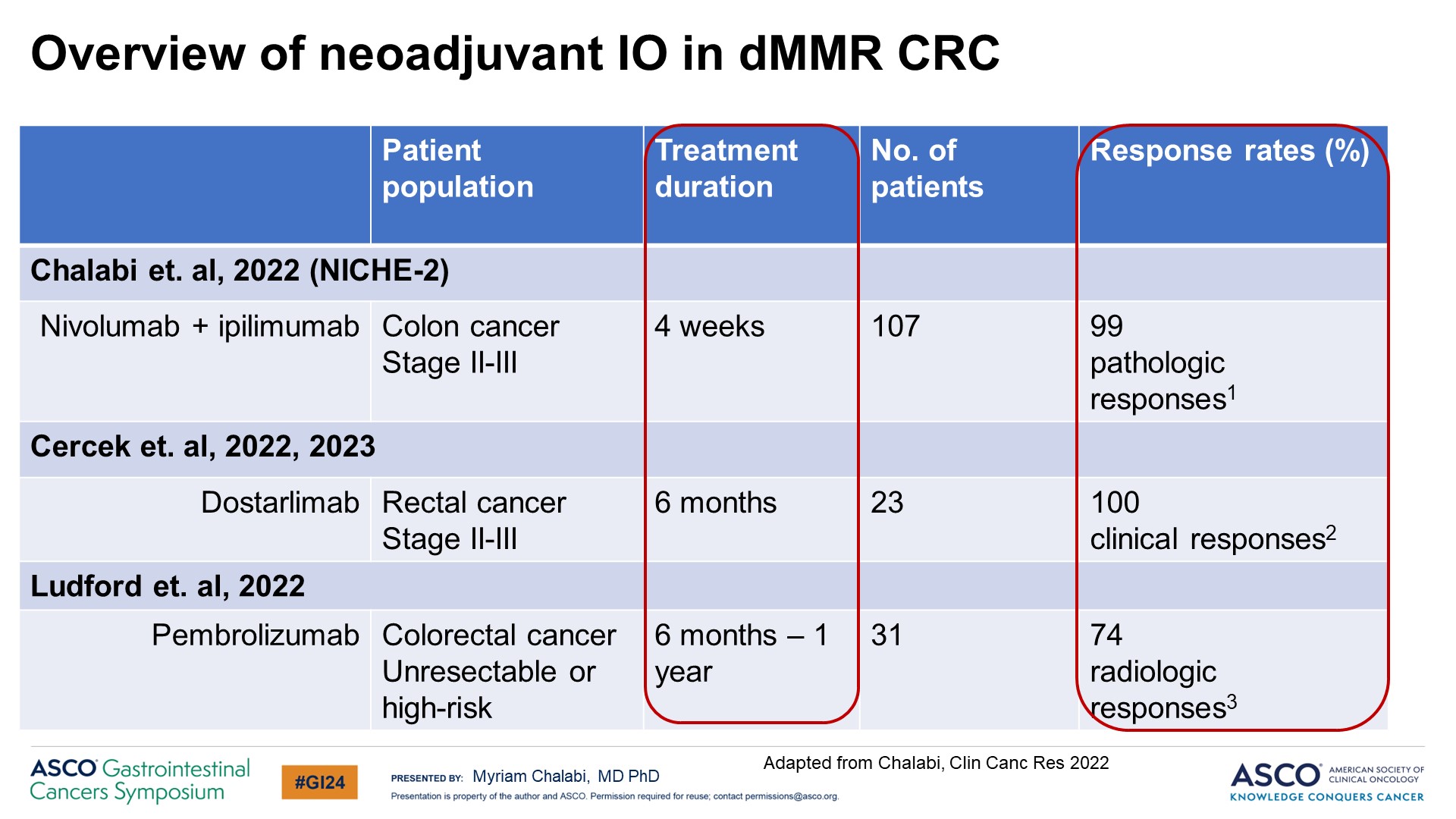 Slide 7
Content of this presentation is the property of the author, licensed by ASCO. Permission required for reuse.
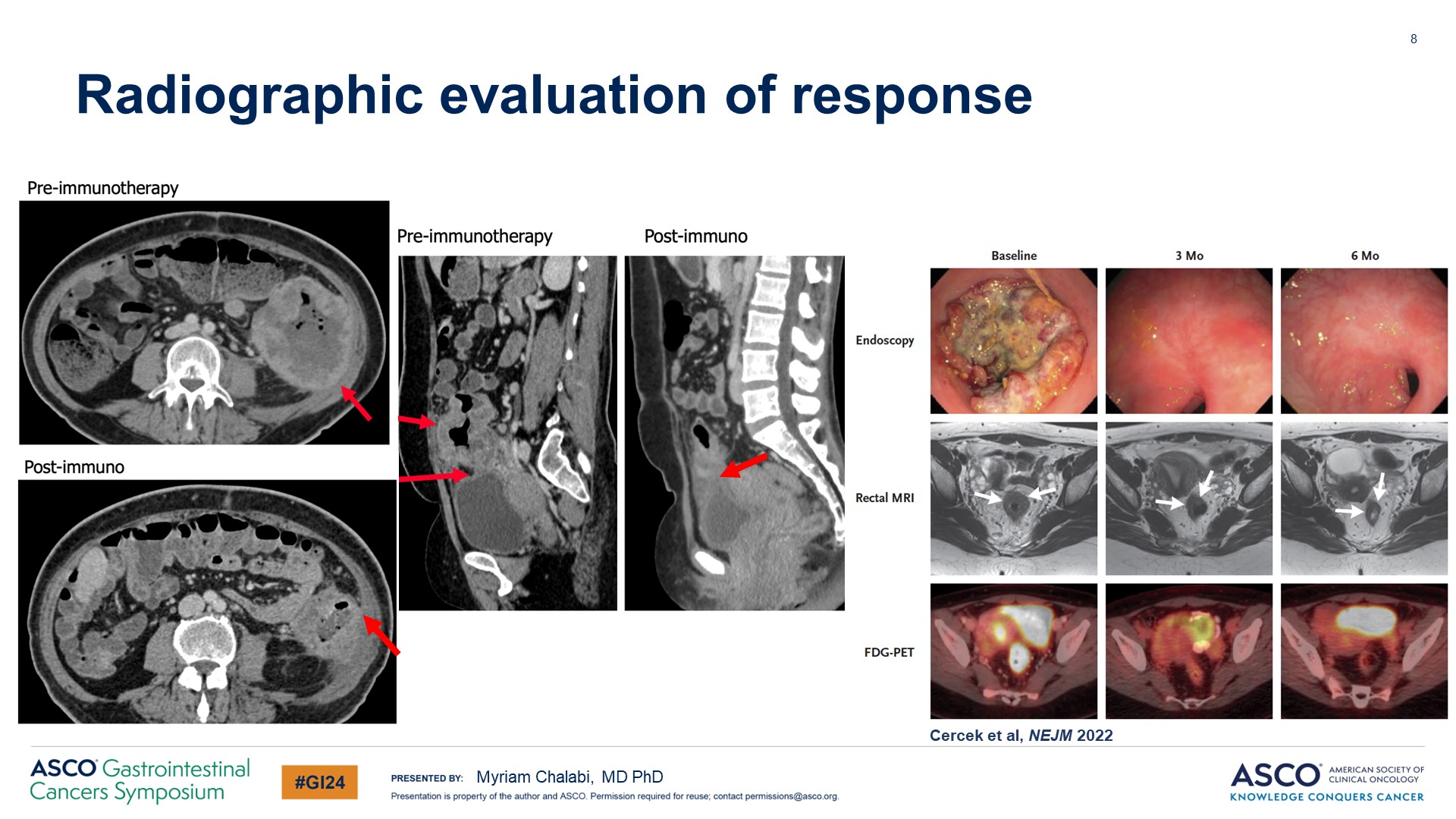 Radiographic evaluation of response
Content of this presentation is the property of the author, licensed by ASCO. Permission required for reuse.
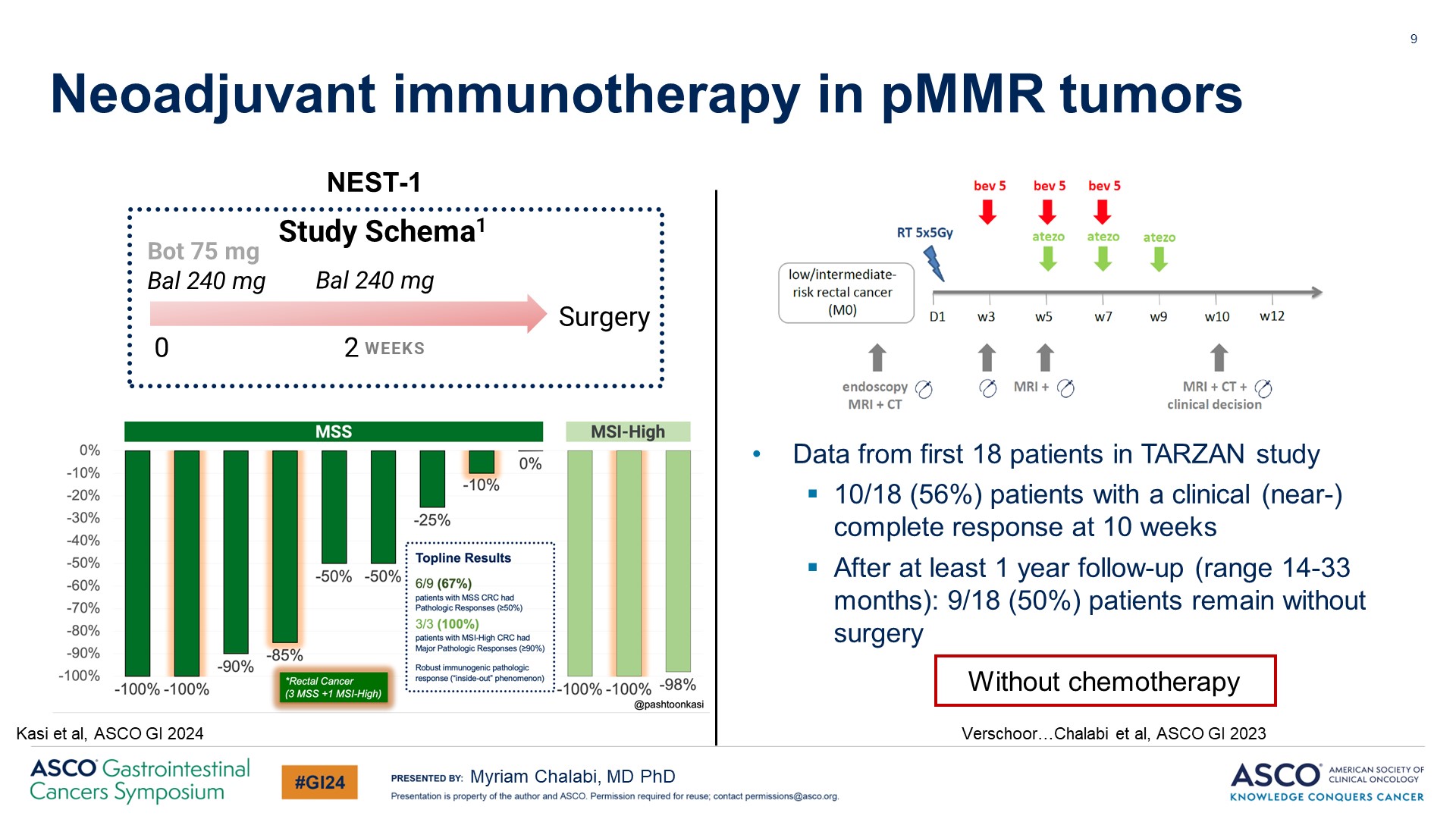 Neoadjuvant immunotherapy in pMMR tumors
Content of this presentation is the property of the author, licensed by ASCO. Permission required for reuse.
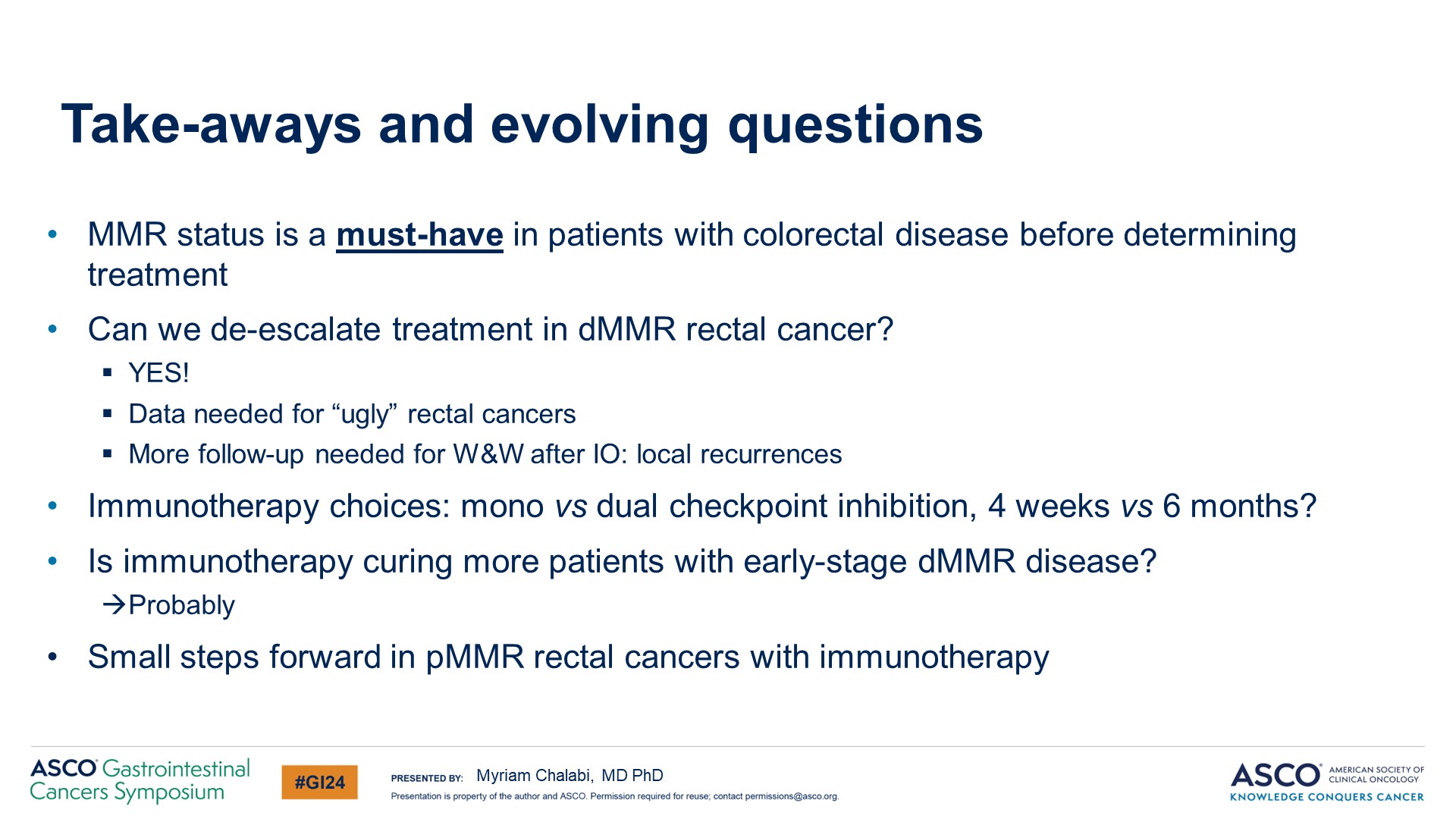 Take-aways and evolving questions
Content of this presentation is the property of the author, licensed by ASCO. Permission required for reuse.